Superman
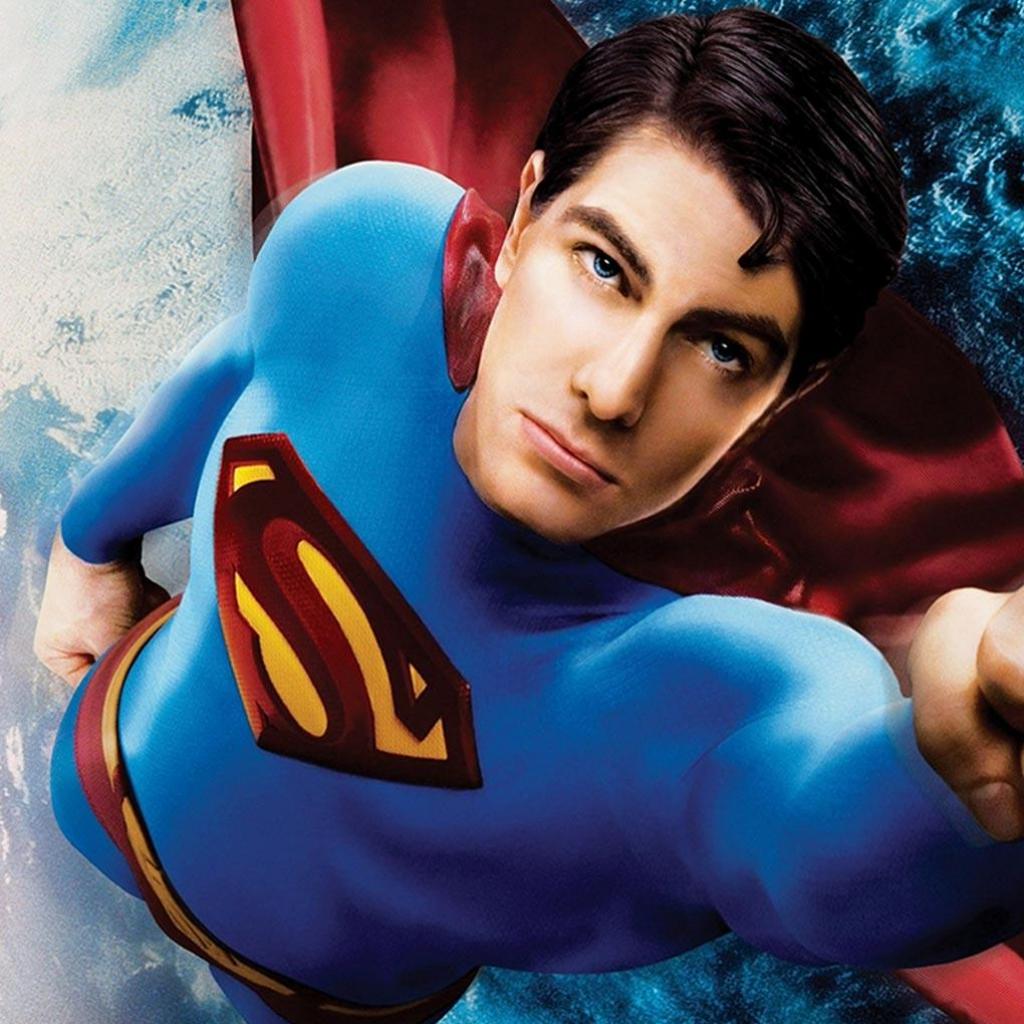 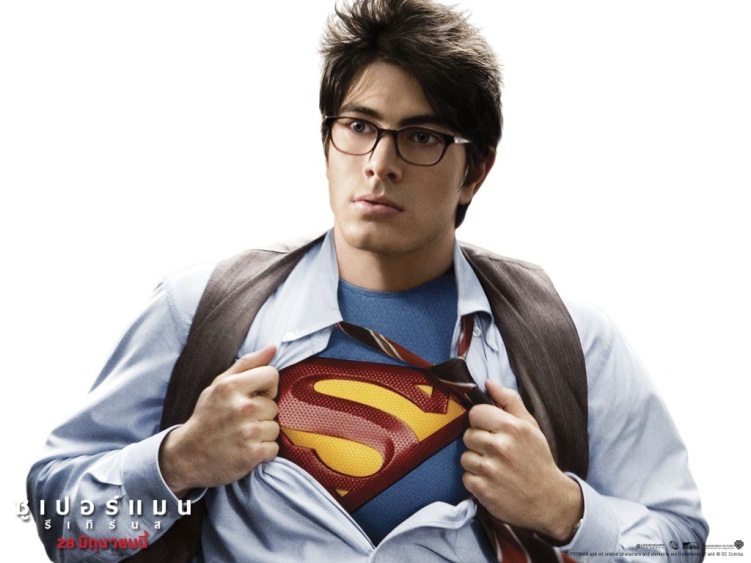 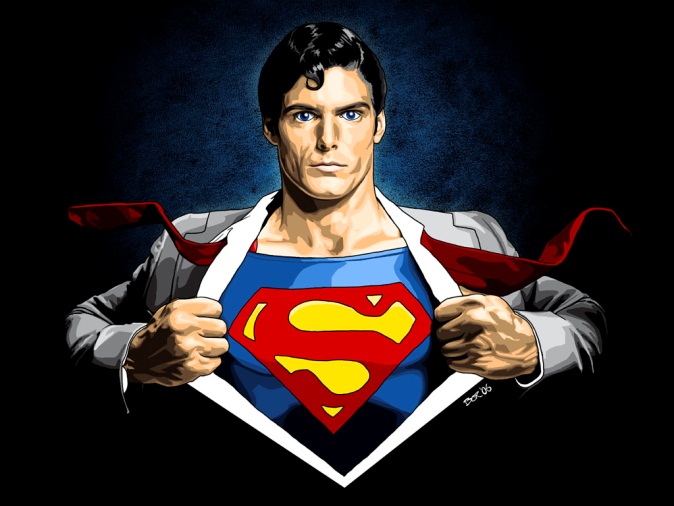 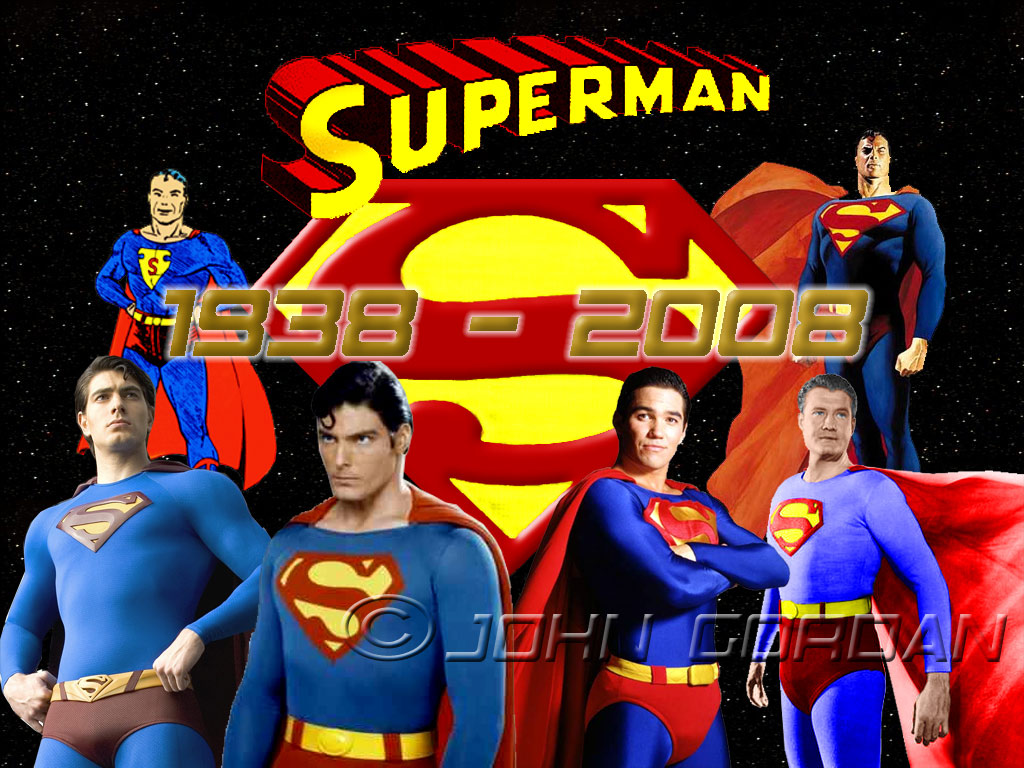 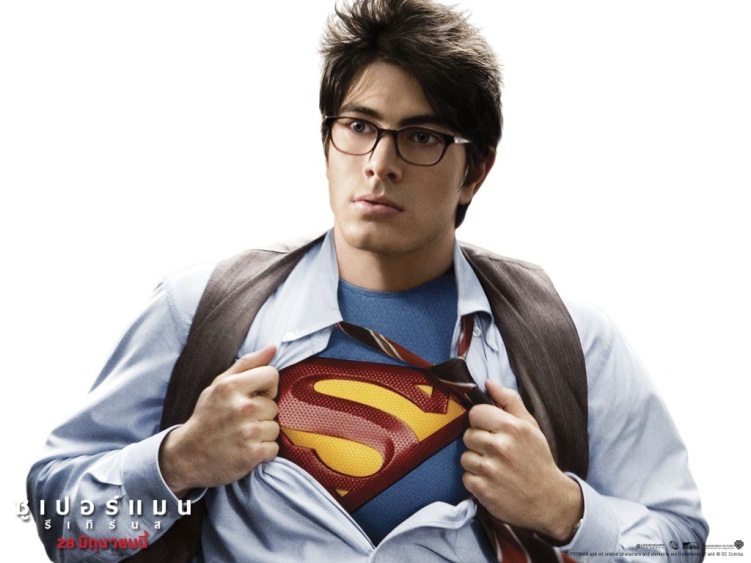 Clark Kent grew up to be a tall shy teenager with short dark hair and glasses
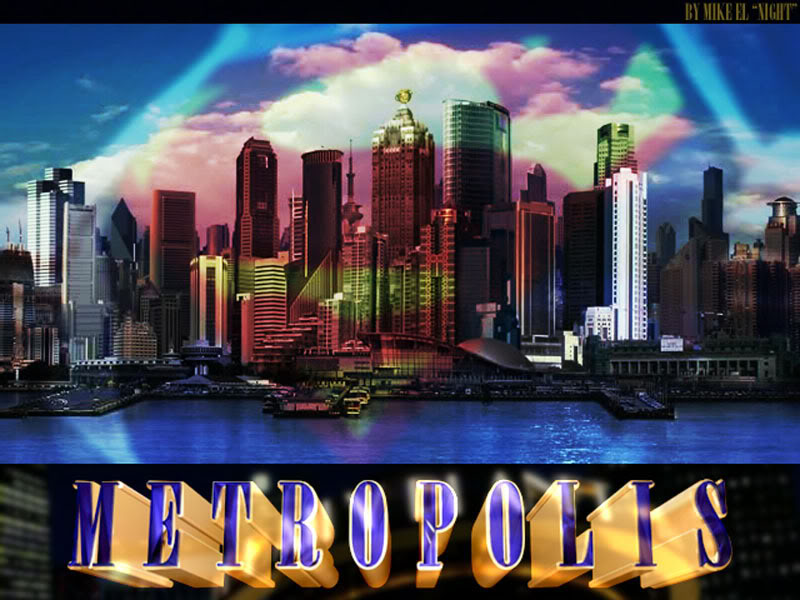 Clark isn’t an ordinary person
Dressed in blue uniform and red cape
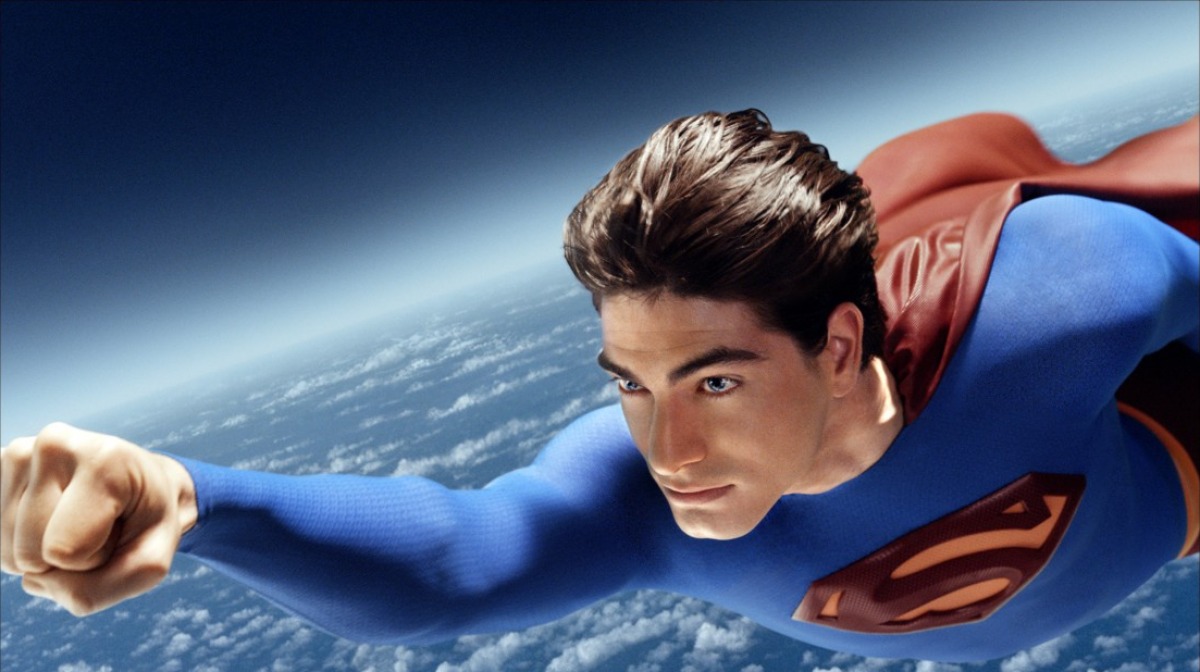 Superman can fly very fast
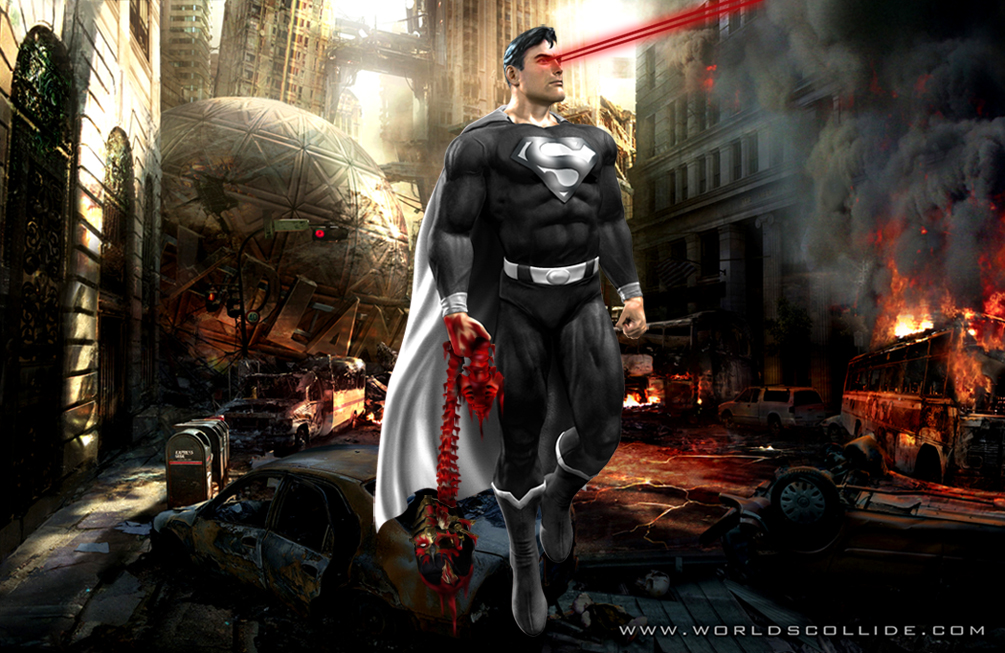 Superman can shoot lasers from his eyes and see through walls
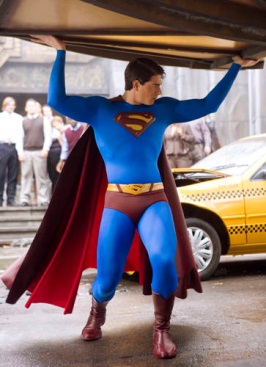 Superman has superhuman strength